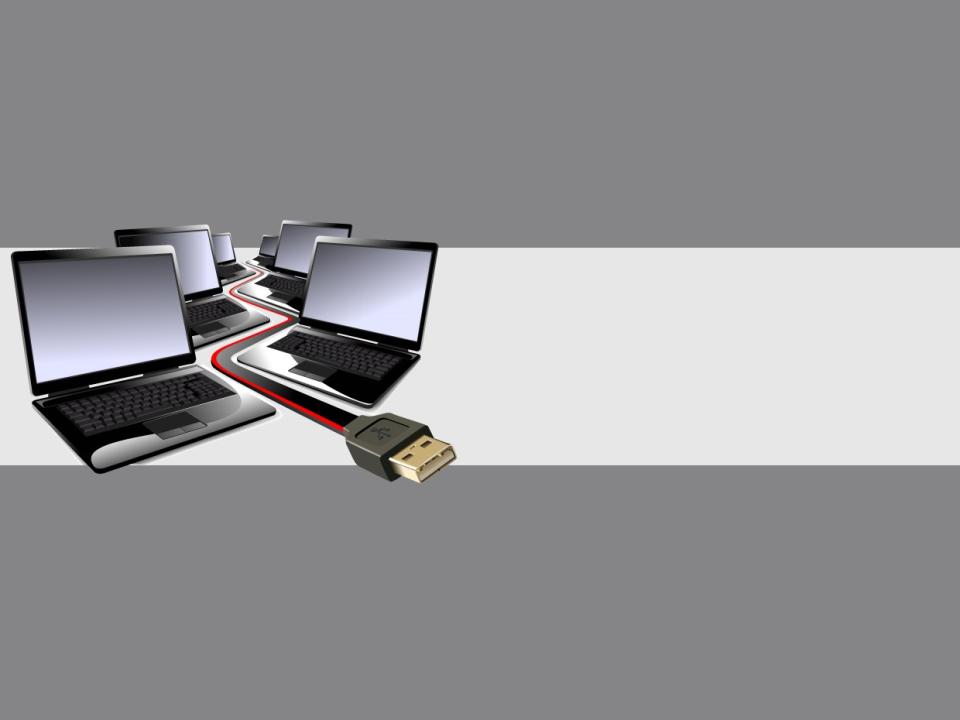 муниципальное общеобразовательное учреждение
 «Деевская средняя общеобразовательная школа»
Аналитический отчет
Учителя информатики и ИКТ 
Бычковой Алёны Леонидовны
Сведения о педагоге
№1
№2
№3
№4
№5
Образование
Высшее в 2011 году закончила «Уральский государственный педагогический институт»
Квалификация
Присуждена степень Бакалавра педагогики по направлению «Педагогика»
Стаж педагогической работы
по специальности  - 5 лет;
в данной должности  - 5 лет;
в данном учреждении - 5 лет.
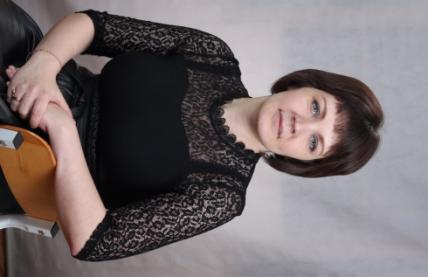 Основные направления деятельности
1.  Привлечение учащихся к  проектной и исследовательской деятельности.
2. Организация работы с одарёнными детьми и детьми с ОВЗ.
Цель моей педагогической деятельности
индивидуальный подход к успешному личностному развитию каждого обучающегося через урочную и внеурочную деятельность.
Задачи
1.Создание условий для раскрытия индивидуальных способностей каждого учащегося через внедрение приёмов, форм и методов организации взаимодействия участников образовательного процесса.
2.Создание условий для самореализации личности учащихся, развитие их творческих способностей.
3. Оценивание  деятельности ученика не только по конечному результату , но и по процессу его достижения.
4. Наиболее эффективно использовать нетрадиционные формы проведения уроков, различные методы и средства, способствующие повышению качества урока
Создание благоприятного психологического климата при организации образовательного процесса, атмосферу взаимопонимания, толерантности, взаимопомощи.
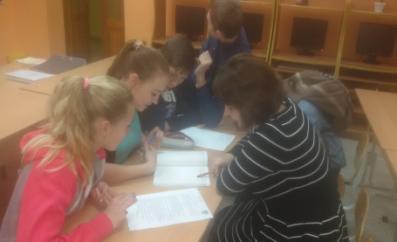 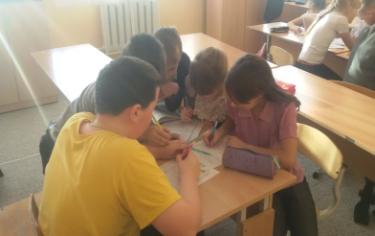 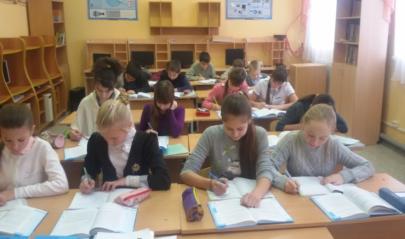 Развитие способностей к обучению через творческую деятельность
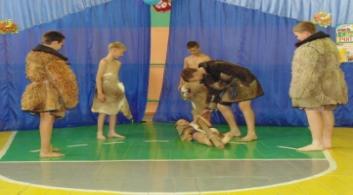 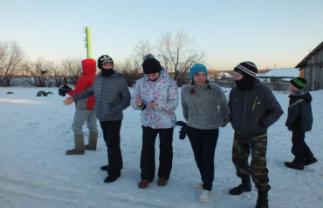 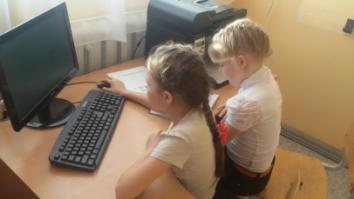 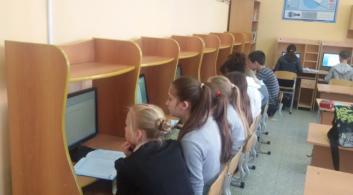 Формирование учебно-познавательной мотивации обучающихся
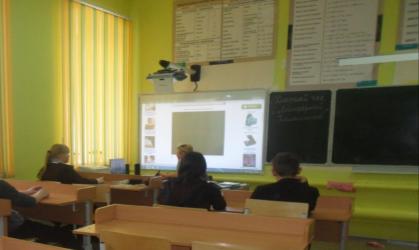 Владею культурой письменной и устной речи, обладаю педагогическим тактом
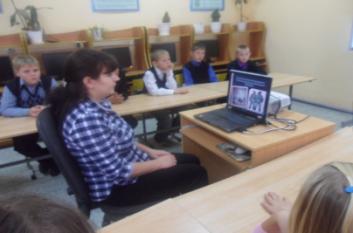 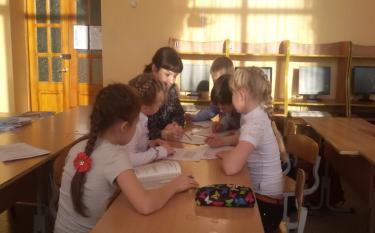 В своей профессиональной деятельности основываюсь на нормативно правовые документы
1.Закон « Об образовании в Российской Федерации» от 29.12.2012 №273-ФЗ.
2. Федеральный компонент государственного образовательного стандарта основного общего и среднего  (полного) общего образования   (базовый уровень), утвержденный приказом Министерства образования РФ № 1089 от 05.03.2004
3. Федеральный базисный учебный план для  основного общего и среднего (полного) общего образования, утвержденный приказом Министерства образования РФ № 1312 от 09.03.2004
4. Приказ Министерства образования РФ от 05.03.2004г №1089 « Об утверждении федерального компонента государственных образовательных стандартов начального общего, основного общего и  среднего (полного) общего образования» 
5. Примерная программа по информатике и ИКТ для учеников 8-11 классы.
6. Образовательная программа  основного общего и среднего (полного) общего образования МОУ «Деевская СОШ» утвержденная приказом № 33-од от 31.08.2016 года.    
 7. Календарный учебный график, учебный план МОУ « Деевская СОШ» на 2016- 2017  учебный год.
 8. Устав «МОУ «Деевская СОШ» Утвержден Постановлением Администрации муниципального образования Алапаевское от 27.04.2015 года №418.
Ориентация целей профессиональной деятельности на достижение предметных и метапредметных результатов, реализация рабочих программ по предметам деятельности
Использование  современных образовательных технологий
Современные образовательные технологии
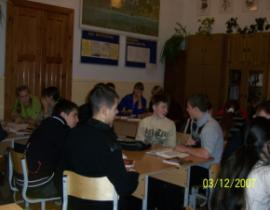 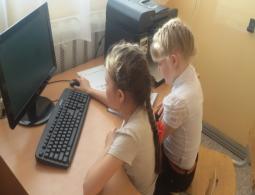 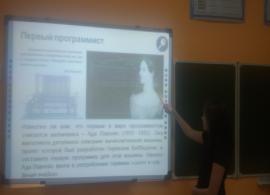 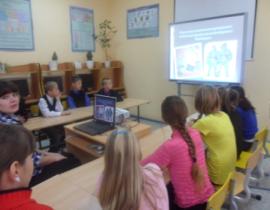 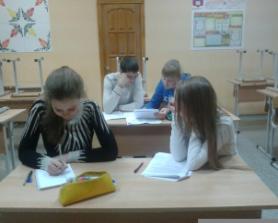 Развитие коммуникативных способностей обучающихся, формирование коллектива обучающихся
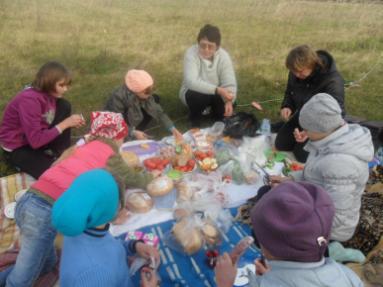 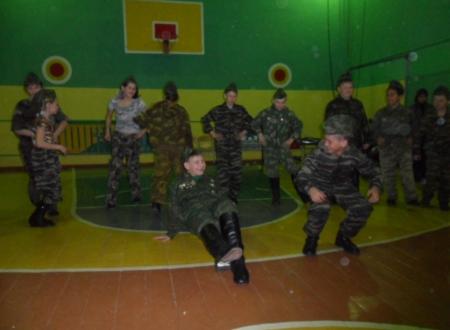 Дифференцированный и индивидуальный подходы к обучению и воспитанию
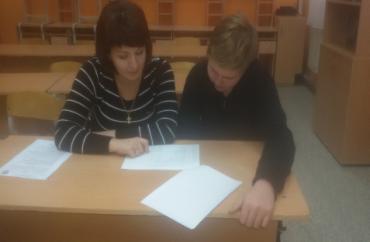 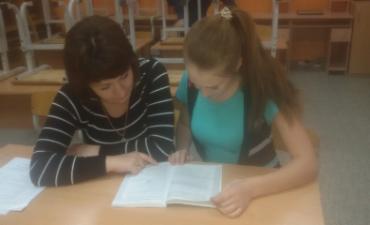 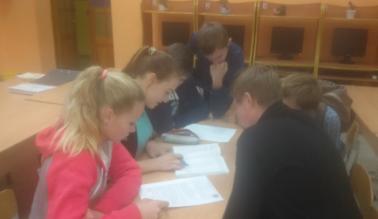 Использование информационно-коммуникационных технологий
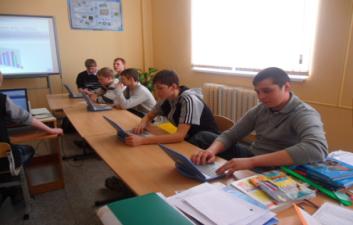 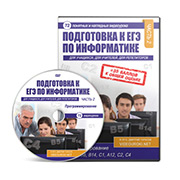 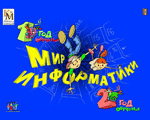 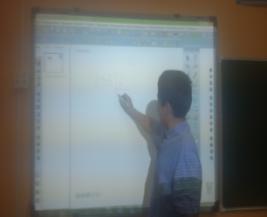 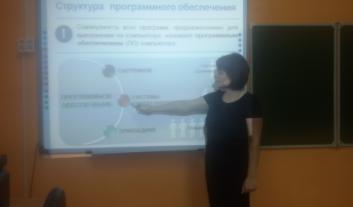 Методическое обеспечение в соответствии с требованиями Основной общеобразовательной программы образовательного учреждения
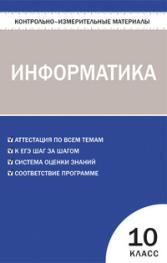 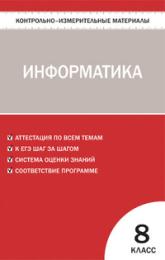 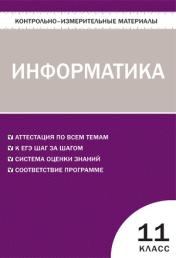 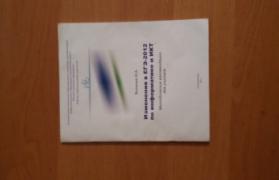 Признание профессиональных успехов
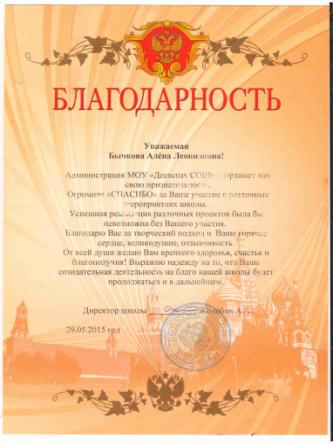 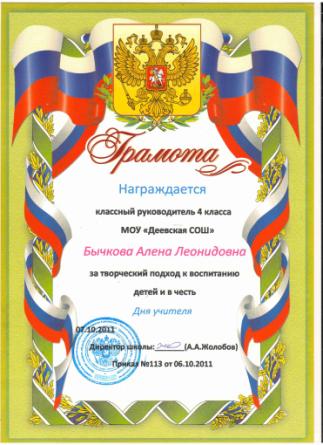 МОИ ГРАМОТЫ
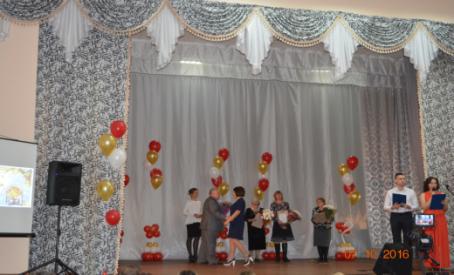 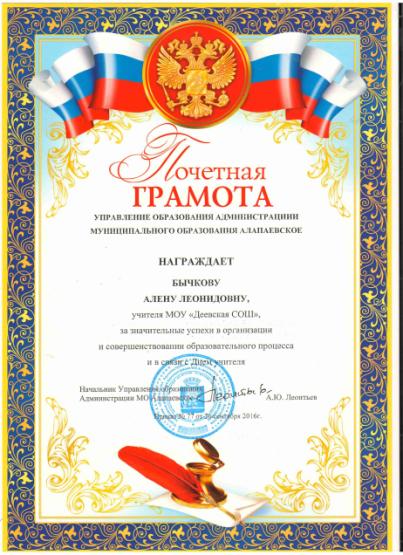 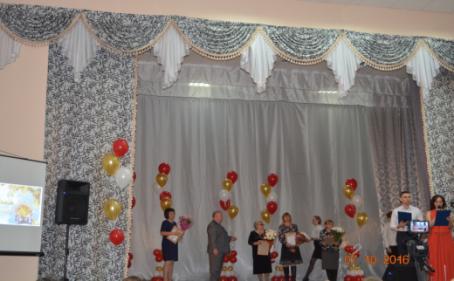 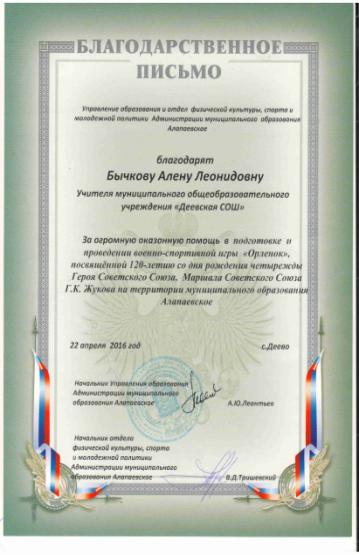 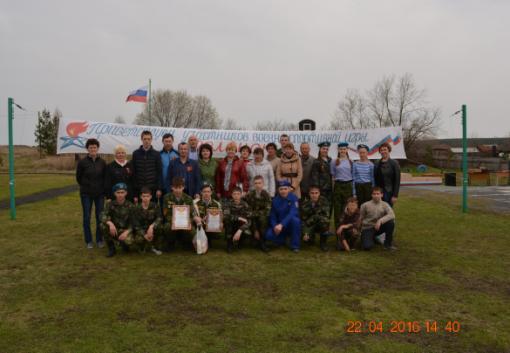 МОИ ГРАМОТЫ
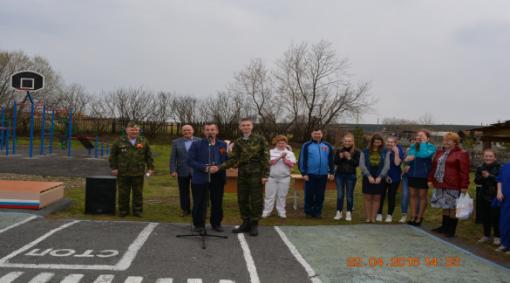 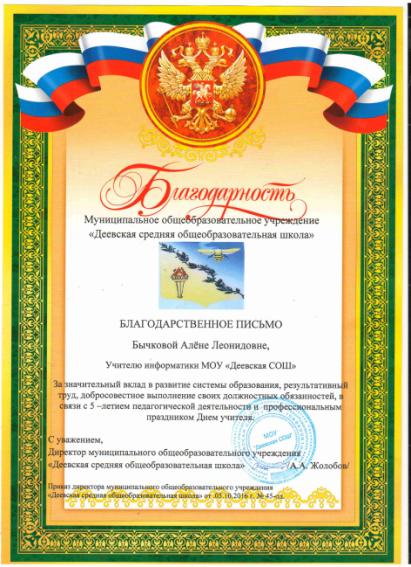 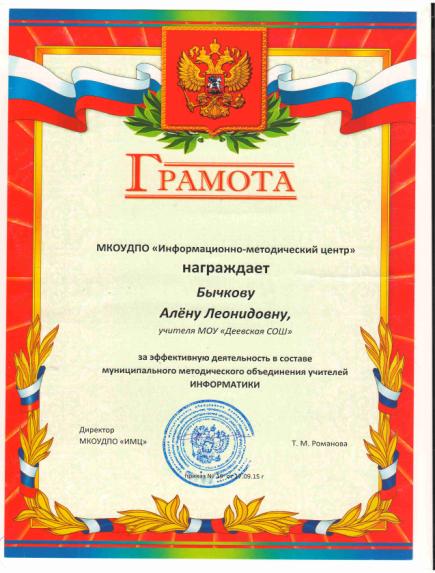 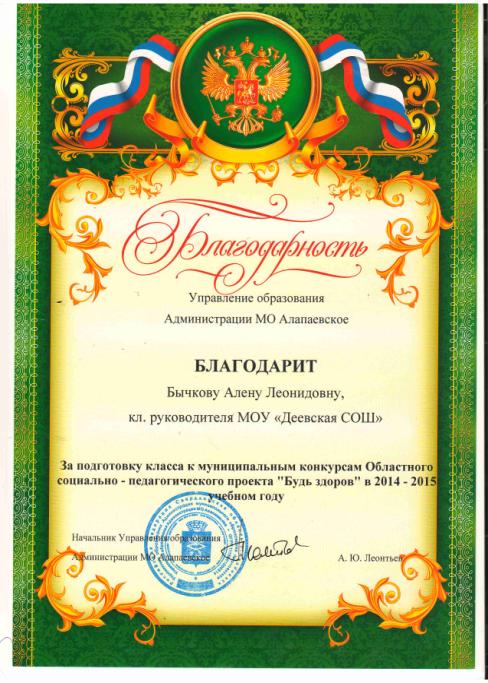 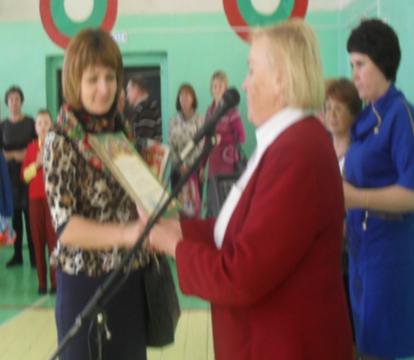 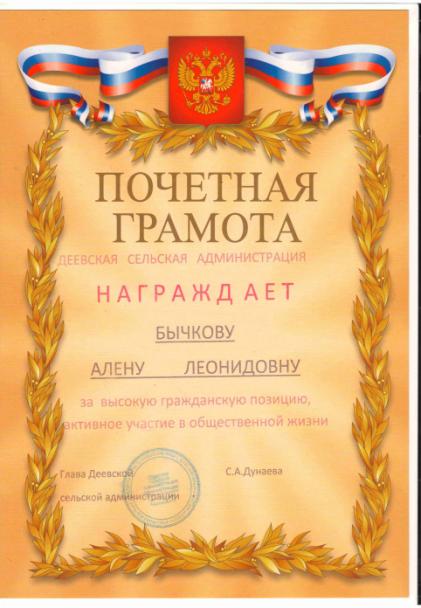 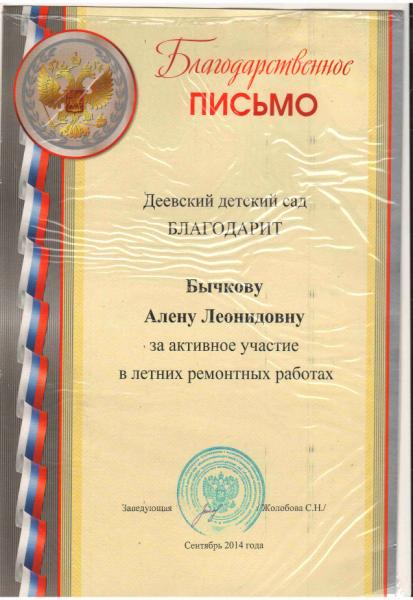 За межаттестационный период средний качественный показатель знаний учащихся составил
Качество обученности учащихся
Школьный сайт
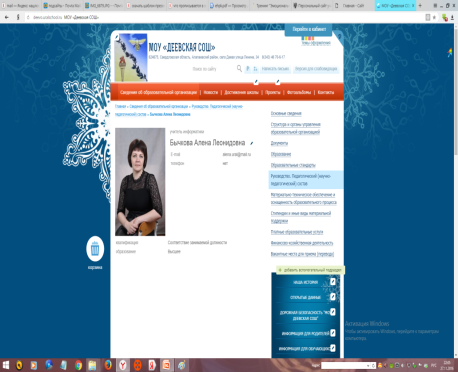 Личный персональный сайт
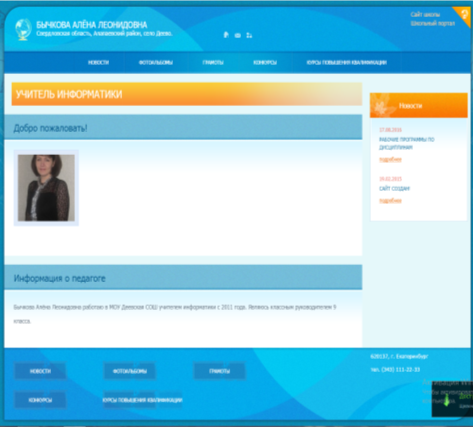 Внеурочная деятельность
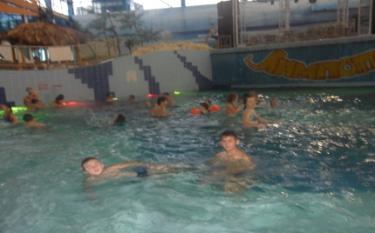 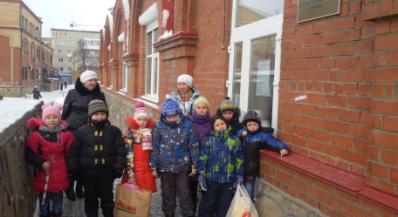 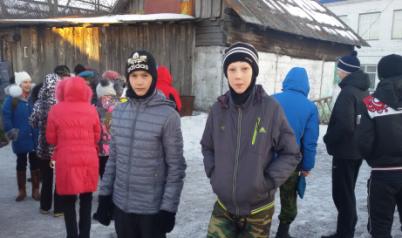 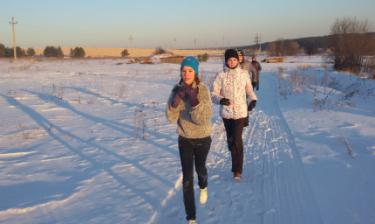 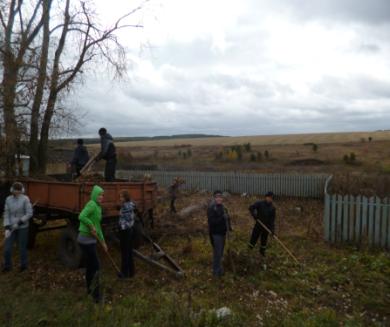 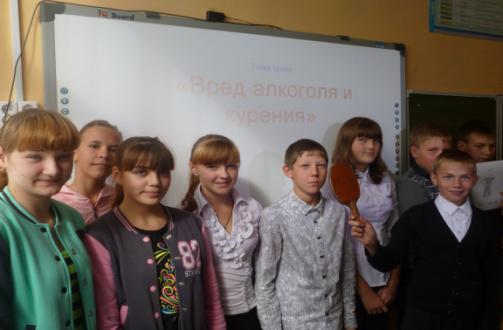 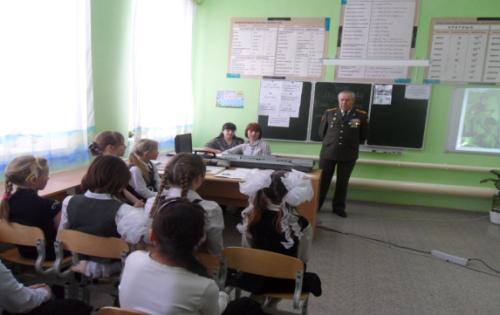 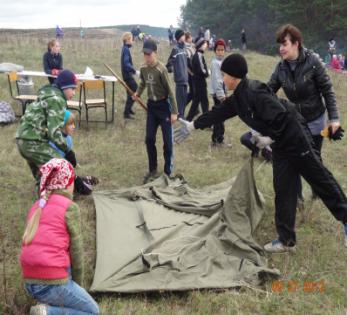 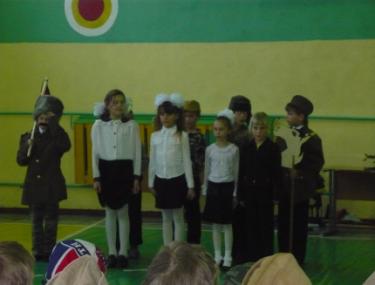 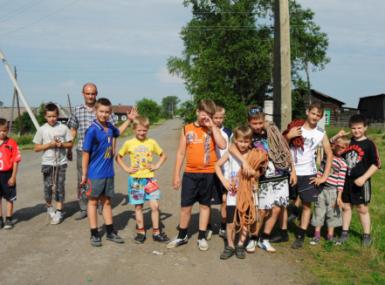 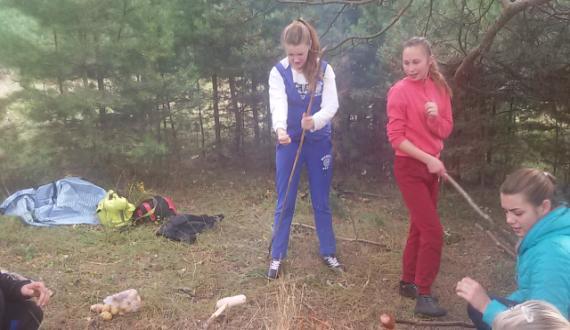 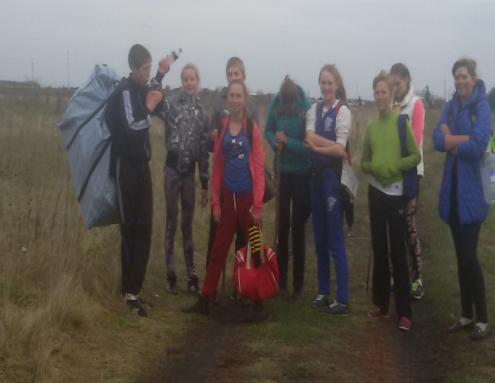 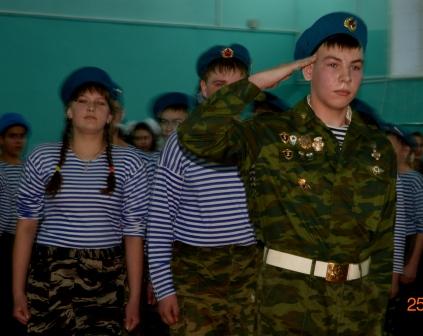 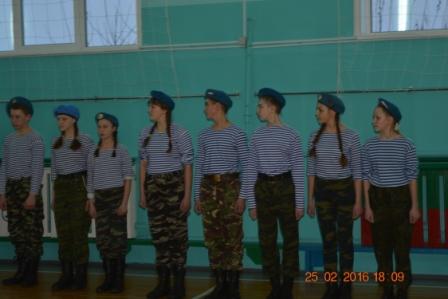 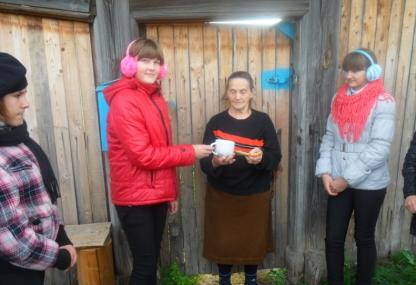 Туристический школьный слёт
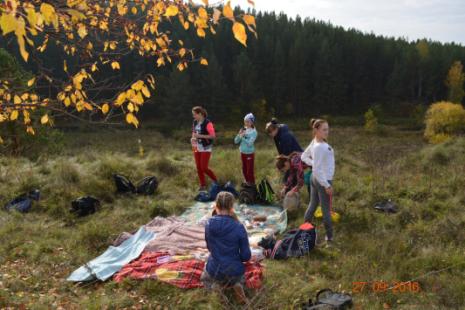 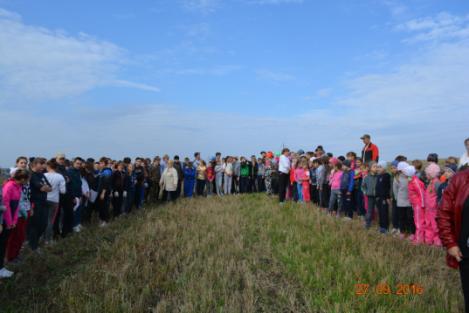 Туристический школьный слёт
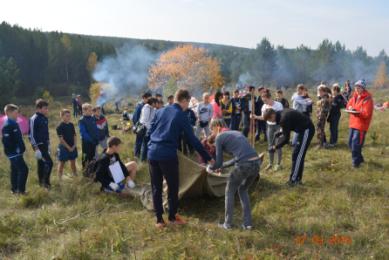 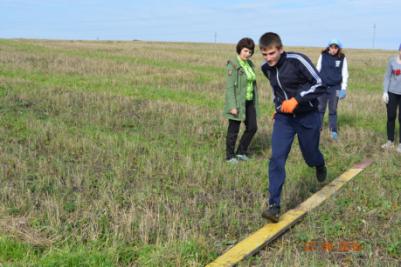 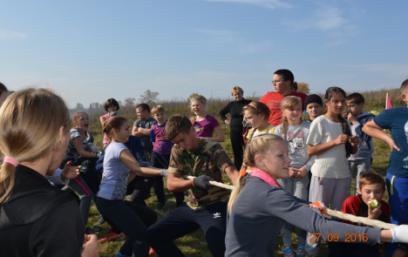 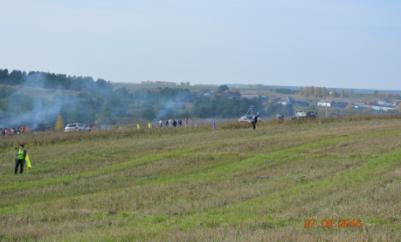 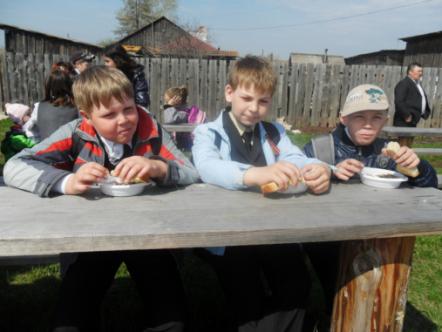 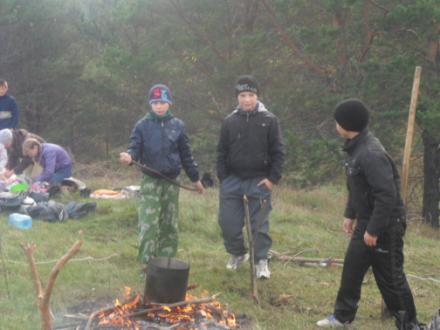 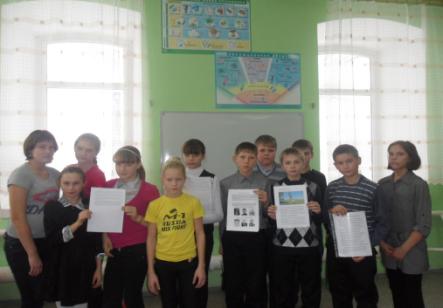 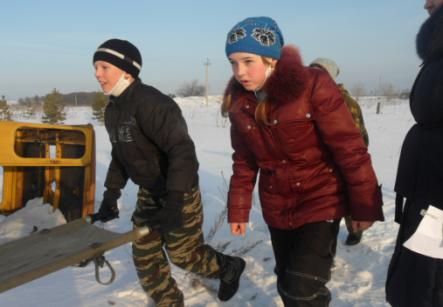 Результаты школьных олимпиад
Международная олимпиада по основам наук
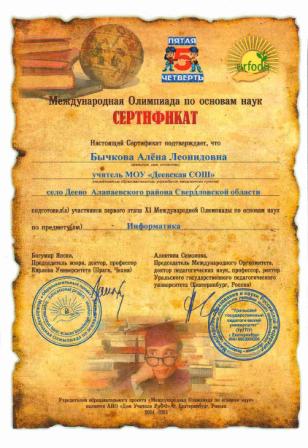 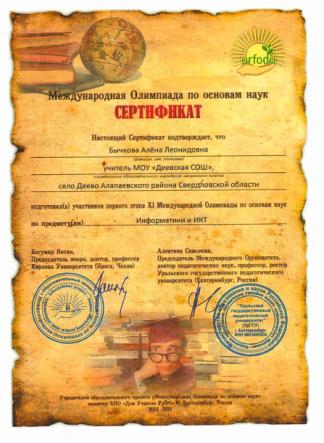 Общероссийская предметная олимпиада «Олимпус»
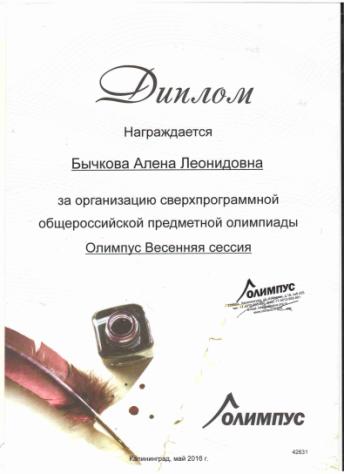 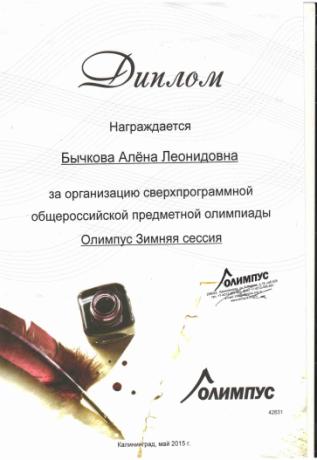 Участие во Всероссийской акции «Час кода»
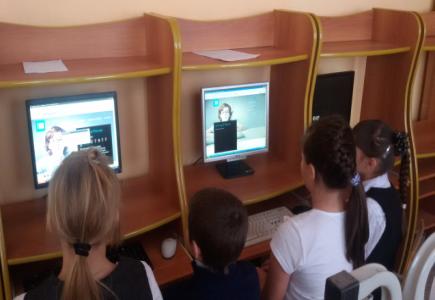 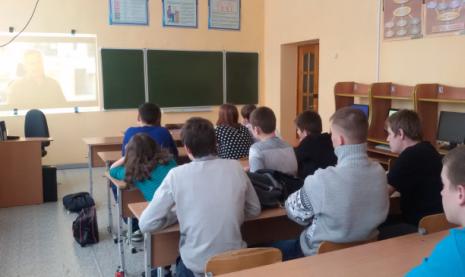 За участие в игре получили сертификат.
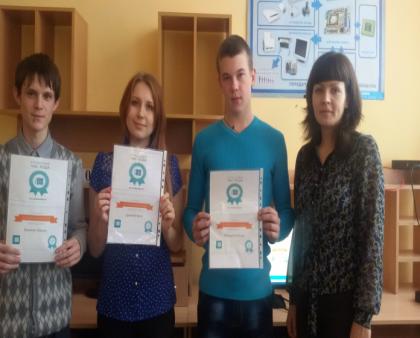 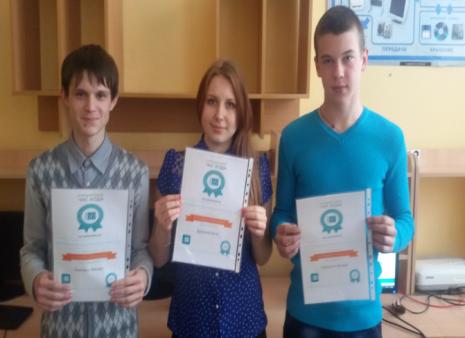 Участие в конкурсе компьютерной графики «День Победы» среди учащихся школ Алапаевского района
Участие в международном конкурсе «Мириады открытий по информатике»
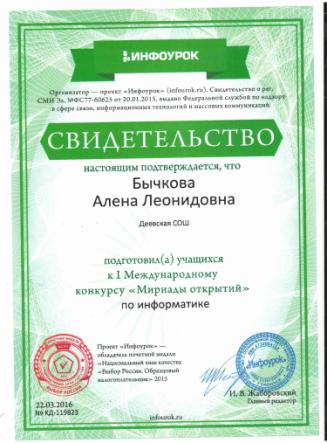 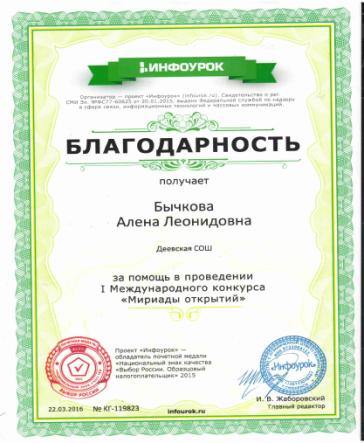 Участие в областном социально педагогическом проекте «Будь здоров»
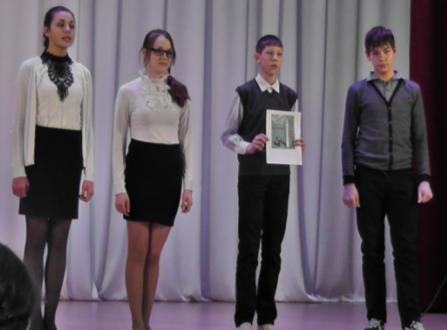 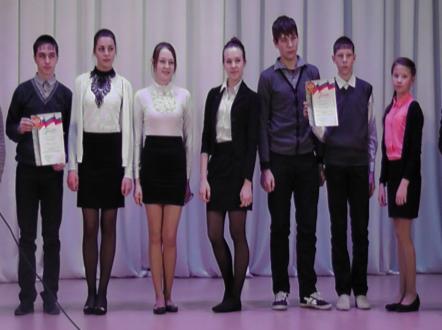 По итогам проекта мои ученики заняли I место в районе.
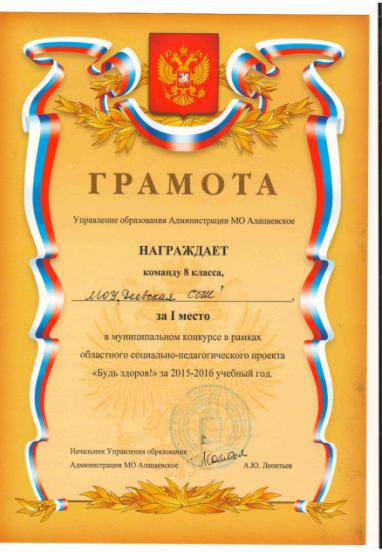 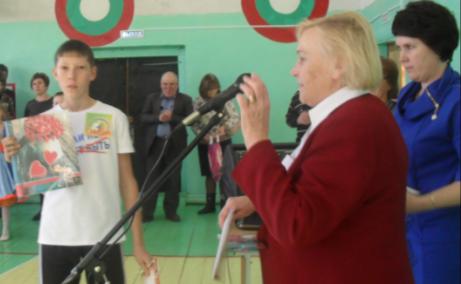 В 2014 году курсы для пенсионеров «Электронный гражданин»
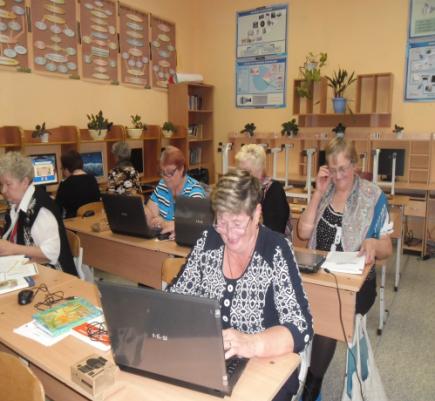 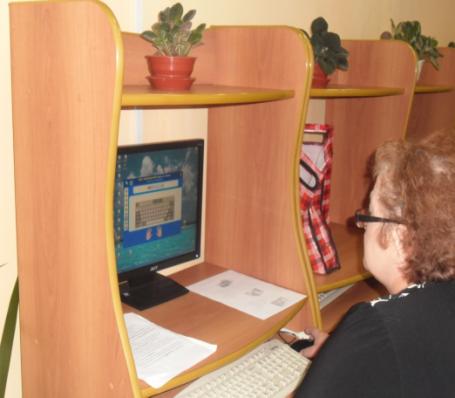 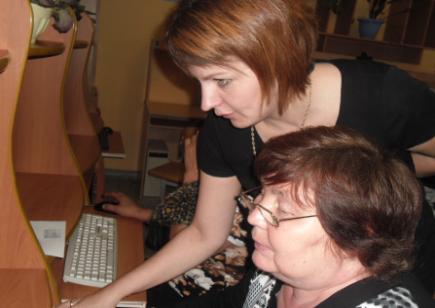 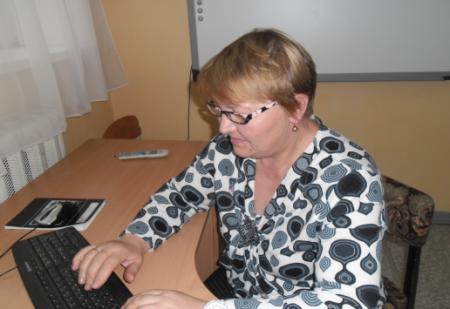 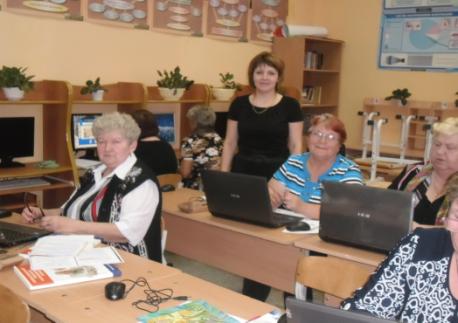 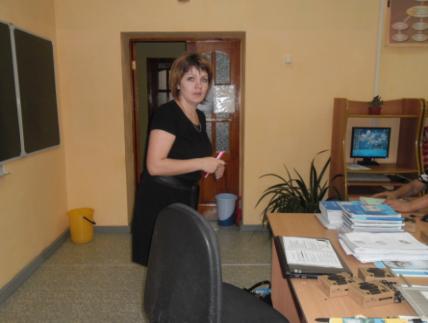 Участие в работе методического объединения учителей информатики
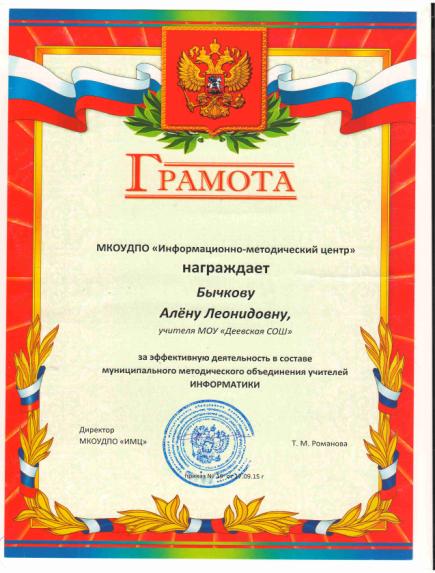 Курсы повышения квалификации
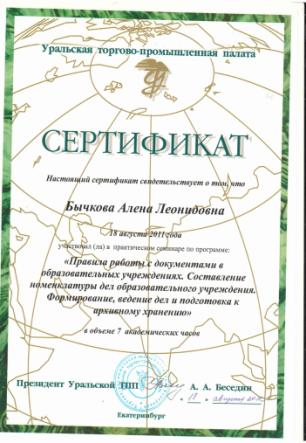 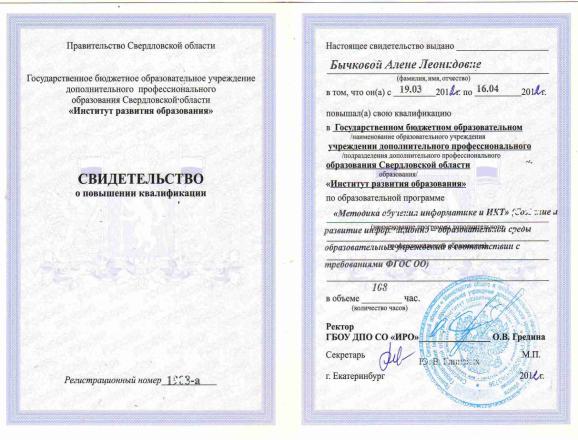 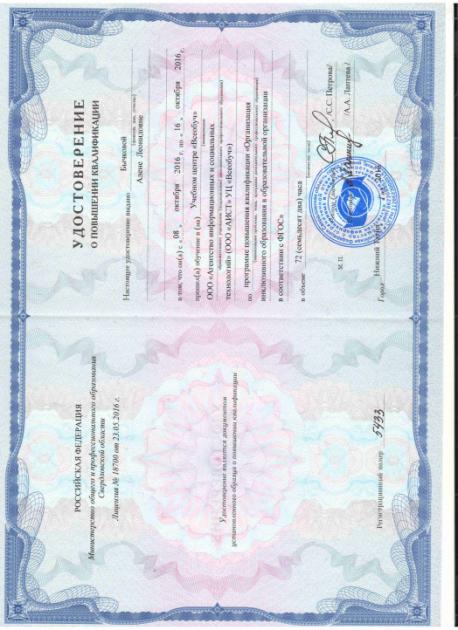 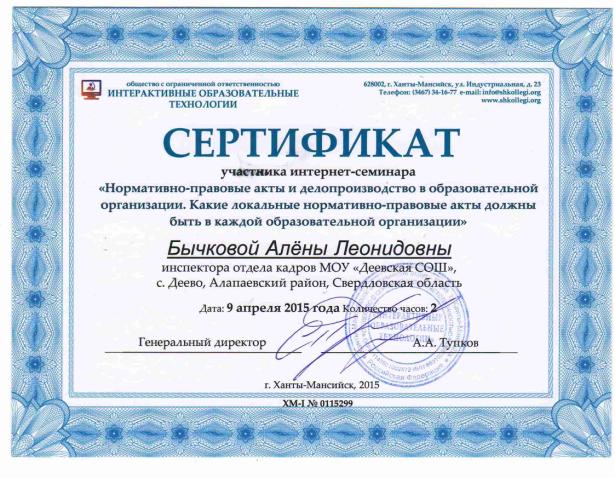 Общественная деятельность
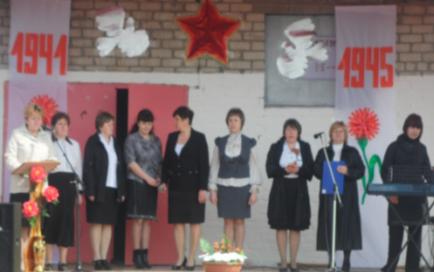 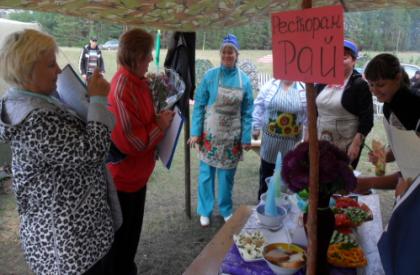 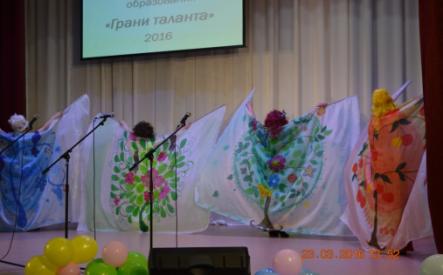 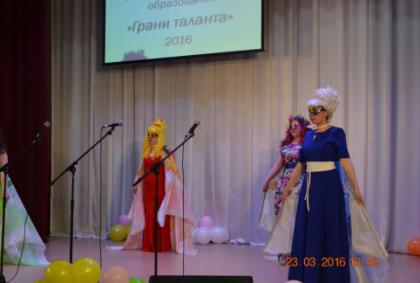 Общественная деятельность
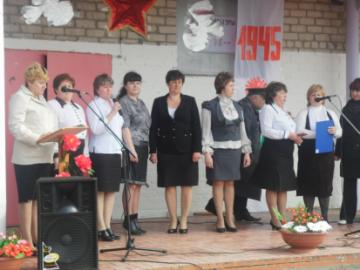 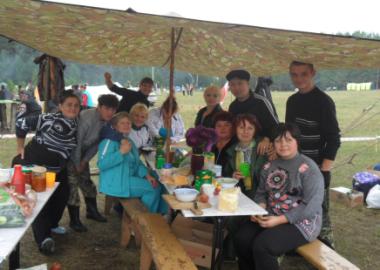 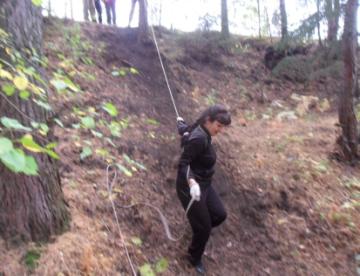 Распространение собственного опыта
Открытый педагогический совет (совместно со школой №5 города Режа) по теме «Подготовка к ЕГЭ» (2012год)
Открытые уроки для родителей и учителей школы
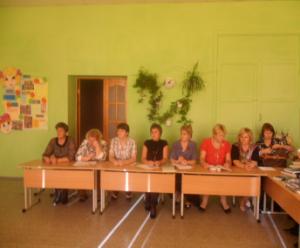 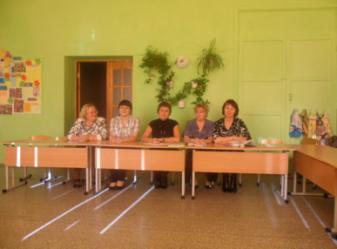 Являюсь экспертом по профилю профессиональной деятельности на уровне образовательной организации.
Перспективный план на 2016-2021 год
1. Реализация ФГОС ОО на уроках информатики.
2. Освоение технологии мониторинга УУД.
3. Работа с одарёнными детьми, разработка адаптированной программы для детей с ЗПР.
4. Принимать участие в профессиональных конкурсах